Ь
К ПРАЗДНИКАМ И ЗНАМЕНАТЕЛЬНЫМ ДАТАМ
управлением воспитательной работы с молодёжью в марте были проведены
мероприятия
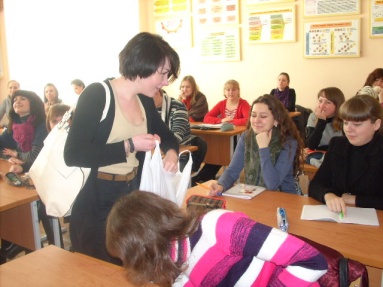 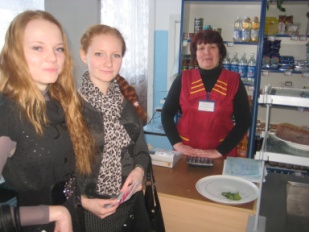 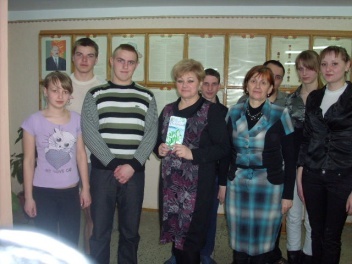 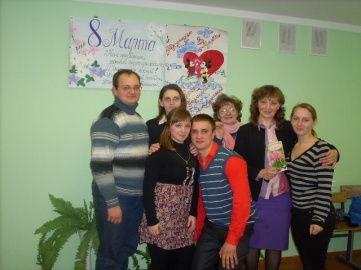 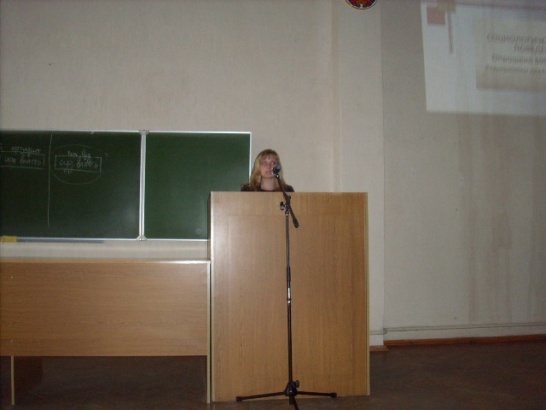 Поздравление преподавателей и сотрудниц академии
 с Днём женщин
Конкурсно-развлекательная программа 
«Прекрасным девушкам!»
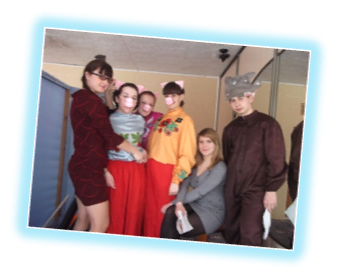 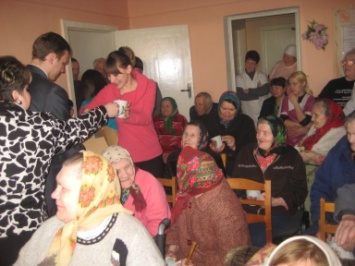 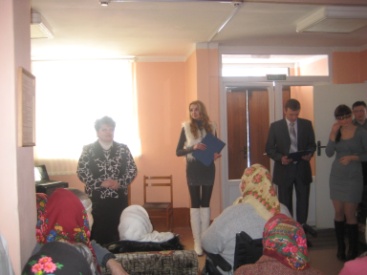 Семинар для кураторов учебных групп студенческого актива
 «Девиантные явления в студенческой среде»
Театральная постановка "Три поросёнка"
в СПЦ, ЦКРОиР, ДУ "Сказка", ДУ "Теремок"
Вечер - чествования «Для самых дорогих»
 в отделении круглосуточного пребывания в п.Ленино
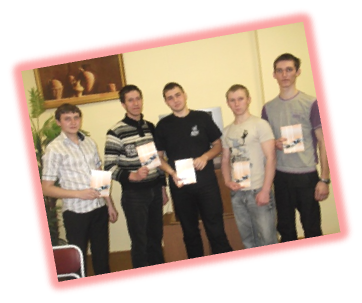 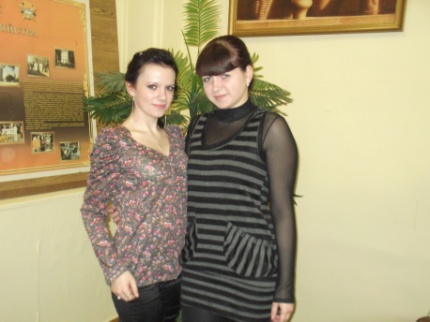 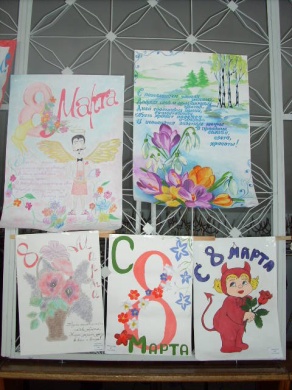 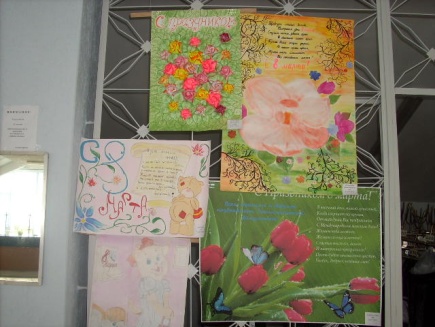 Брэйн-ринг    «Курению-нет!»
Конкурс плакатов
"Все цветы мира - тебе, женщина!"
Благодарим за участие, поддержку и оказанную помощь
РОО "Белая Русь", ПО/РК ОО "БРСМ", профком студентов, клуб "Чуткие сердца".